MENTOS: A Statistical Thermodynamic Approach for Modeling Metabolism
Jeremy Zucker, Neeraj Kumar, and William Cannon 
Computational Biology and Bioinformatics Group,
Pacific Northwest National Laboratory
2/8/18
1
Measuring absolute metabolite concentrations is hard
No single analytical tool can measure all metabolites due to diverse physical properties of small molecules
Relative concentrations much easier to measure than Absolute concentrations
Absolute concentrations can be measured by comparing isotopically labeled standards to unlabeled metabolite
Also possible to compare isotopically labeled metabolite to unlabeled standard.
2
Predicting absolute metabolite concentrations is hard
Constraint-based methods such as flux balance analysis (FBA) have been successfully used to predict the steady-state metabolic fluxes that maximize the growth rate, but net flux predictions by themselves provide no information about the metabolite concentrations. 

Kinetic models can be used to predict metabolite concentrations and fluxes at steady-state, but cannot generally be applied at the genome scale due to the experimental intractability of measuring rate constants in a high-throughput manner

Genome-scale thermodynamic-based methods have been developed that constrain the reaction direction of metabolic fluxes using measured metabolite concentrations. More recently, a thermodynamic method has been developed that can predict metabolite concentrations by hypothesizing that a metabolic "tug of war" exists between osmotic pressure that tends to drive metabolite concentrations down and the cost associated with enzyme production that drives up ratios of reactant-to-product concentrations.
3
Metabolite concentrations  have the strongest physiological effect on net fluxes, not enzymes
4
Alternative approach to modeling metabolism
Use the law of mass action to develop thermokinetic models that can predict non-steady-state dynamics in the absence of rate constants
Maximize entropy production to find a steady state that is both kinetically and thermodynamically optimal
Test the (null) hypothesis that what drives metabolite concentrations and fluxes in natural systems is an evolutionary pressure to extract energy from the environment as quickly and efficiently as possible.
5
Use the law of mass action to develop thermokinetic models that can predict non-steady-state dynamics in the absence of rate constants
6
The law of mass action implies every reaction has two unknown rate constants.
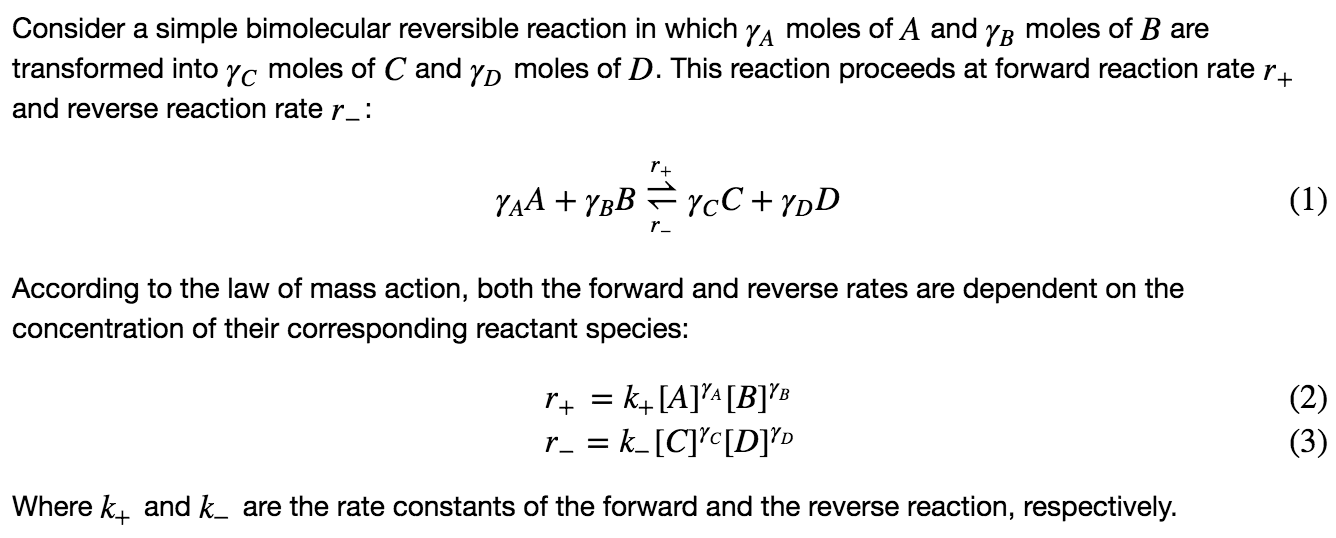 7
Solving for the rate constants usingnet rate and the thermodynamic force
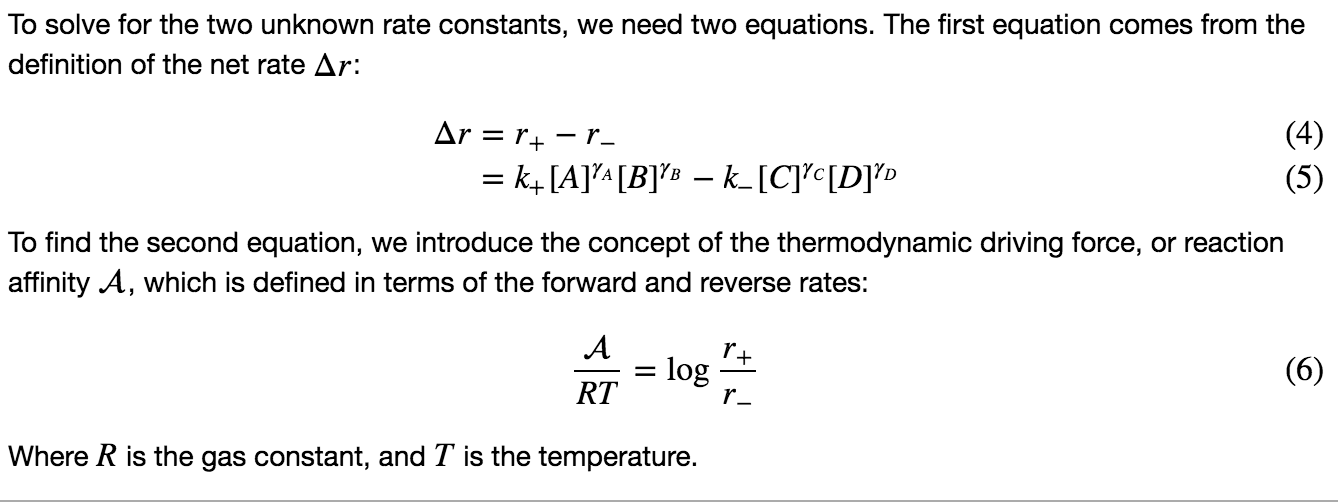 8
Solving for the rate constants usingnet rate and the thermodynamic force
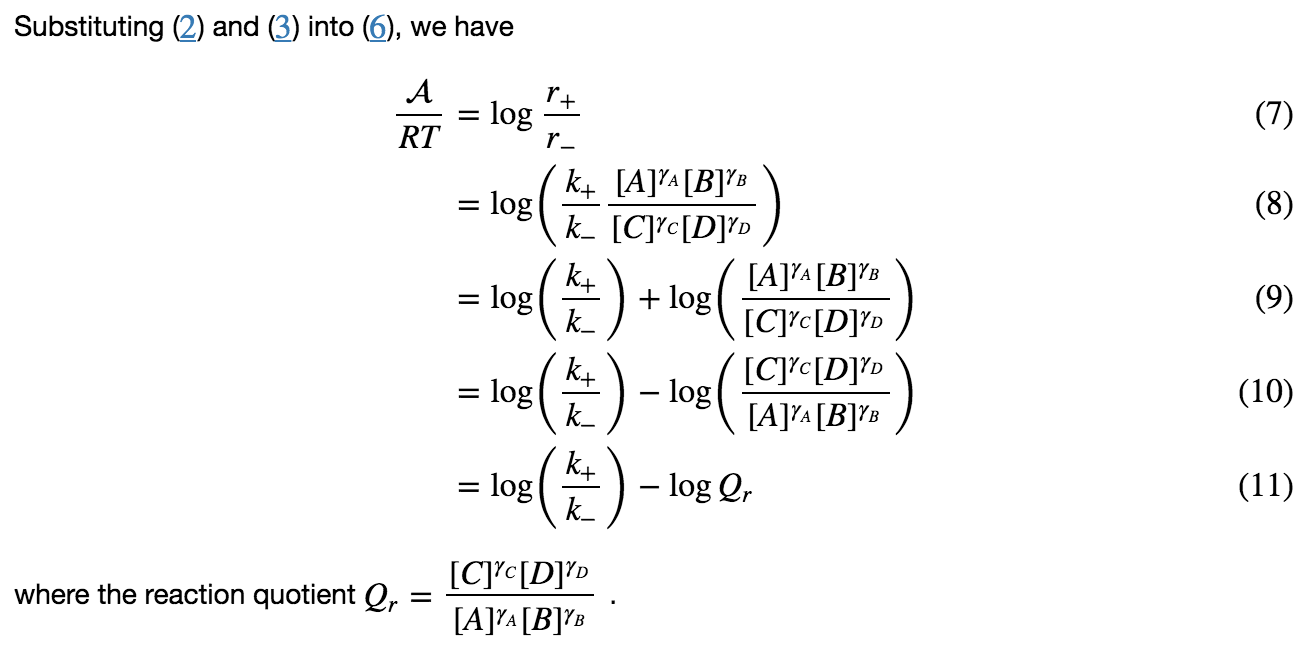 9
Gibbs free energy is the thermodynamic forceapplied over the extent of a reaction
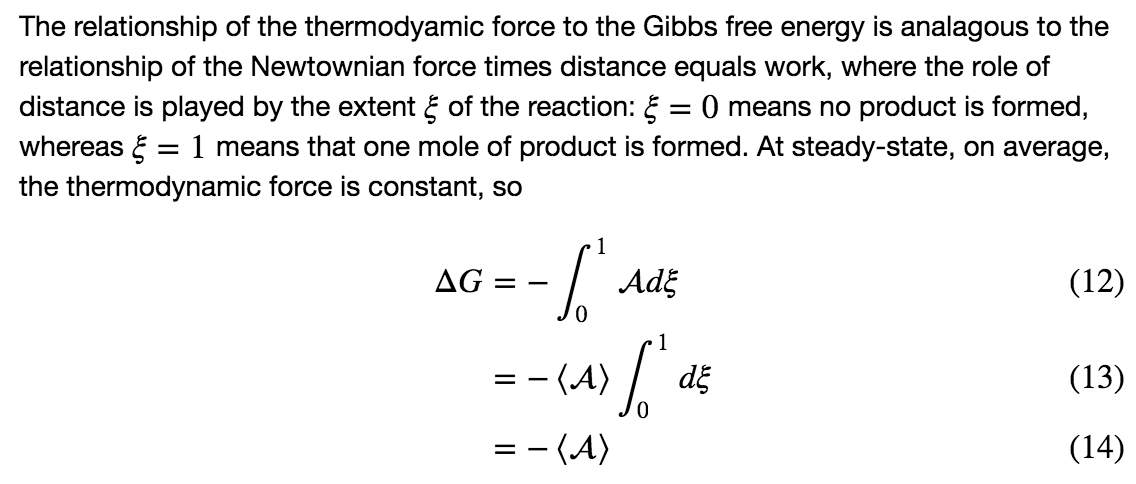 10
Solving for the rate constants usingchemical potentials and the thermodynamic force
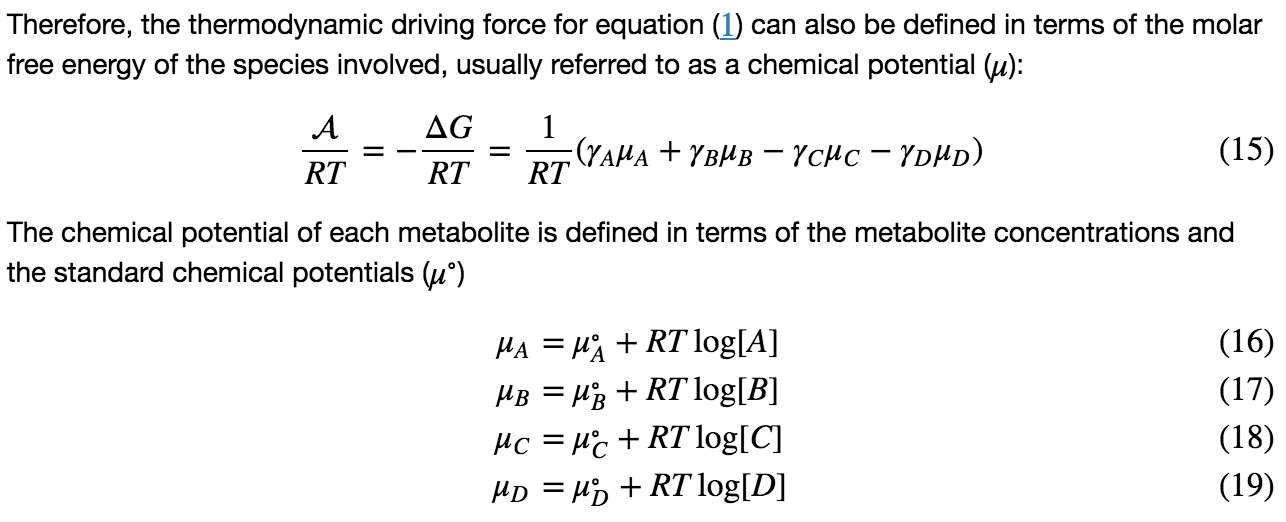 11
Solving for the rate constants usingchemical potentials and the thermodynamic force
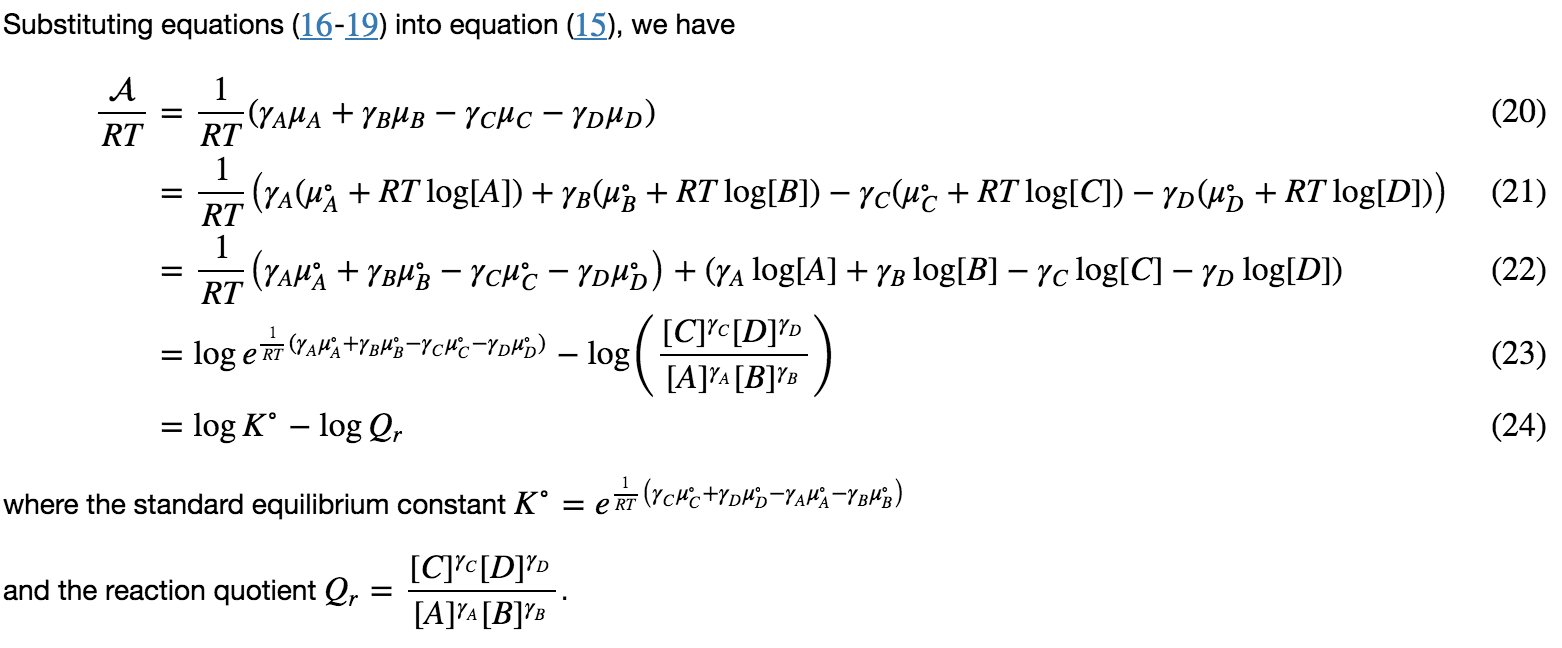 12
The ratio of the unknown rate constantsis equal to the known equilibrium constant
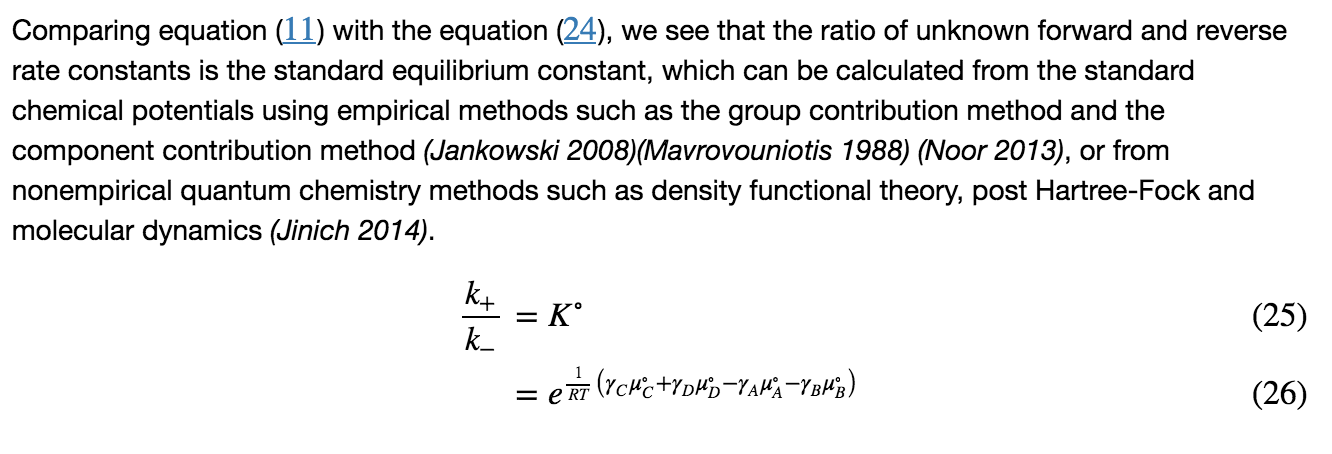 13
Rate constants can be obtained from theconcentrations and the net flux at steady state
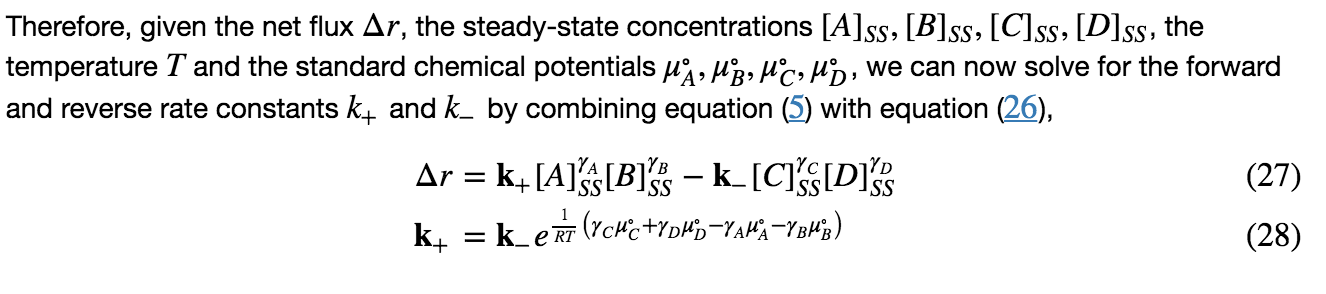 14
Maximize entropy production to find a steady state that is both kinetically and thermodynamically optimal
15
Entropy production measures how evenly thethermodynamic force is distributed.
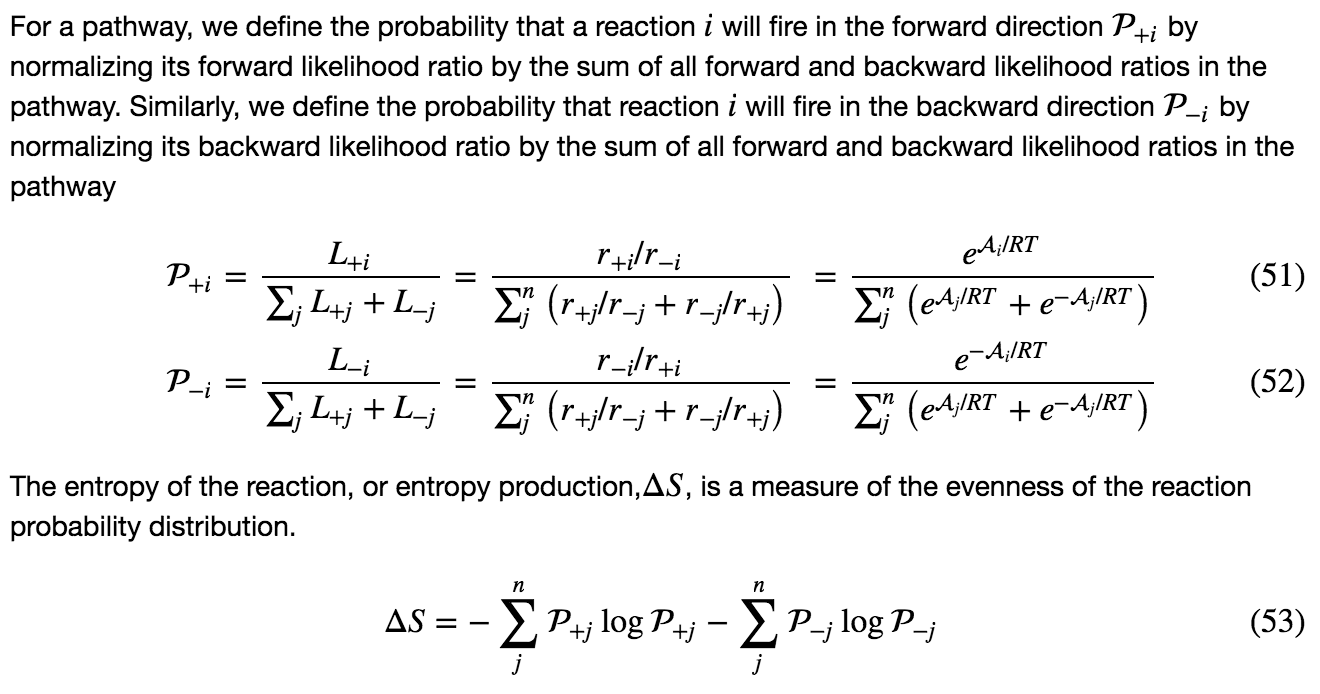 16
Net fluxes are proportional to the net thermodynamic force
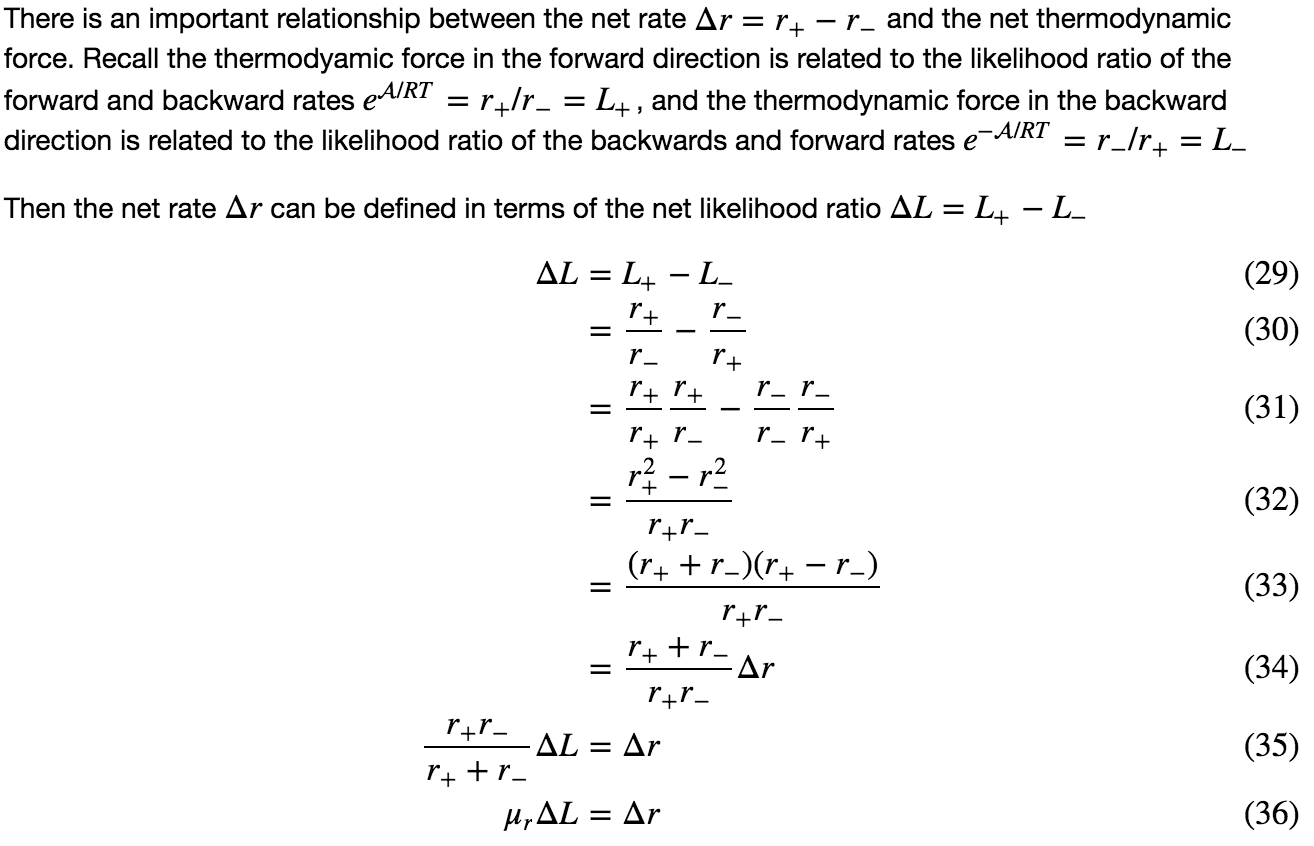 17
Nonconvex MENTOS solves for forward and reverselikelihoods and log concentrations simultaneously
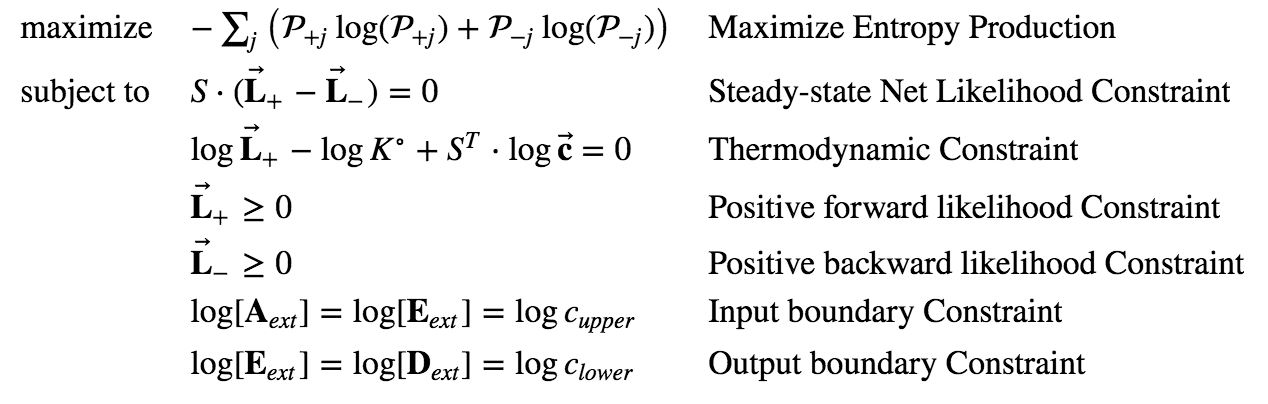 18
Convex MENTOS solves for net fluxes and likelihoods sequentially
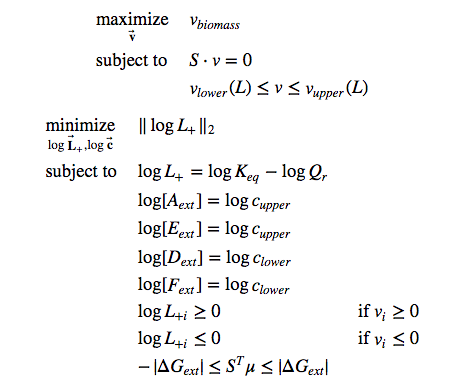 19
Applying MENTOS to the ABC model
20
Applying MENTOS to the ABC model
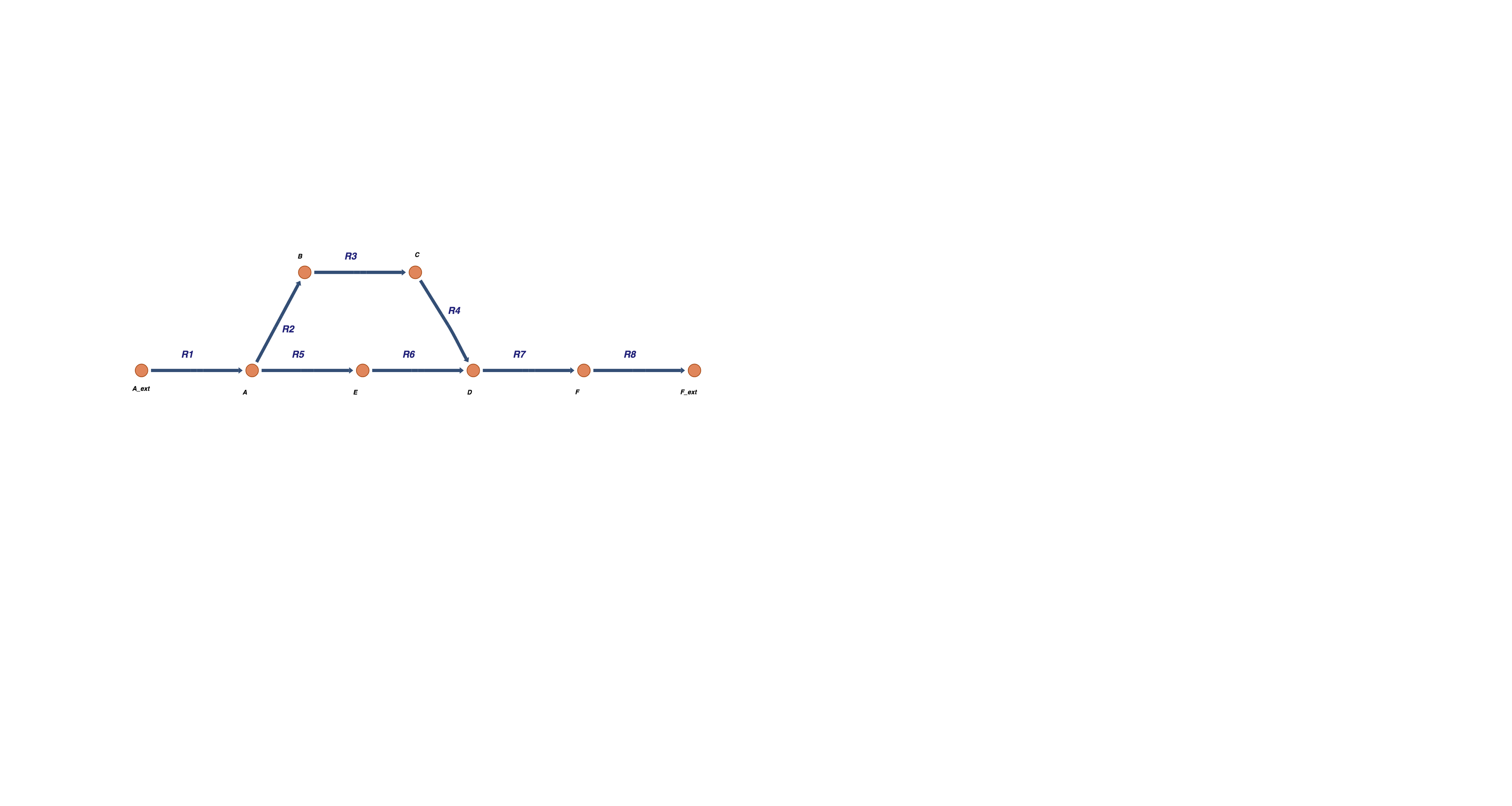 21
Even distribution of energy across first elementary mode
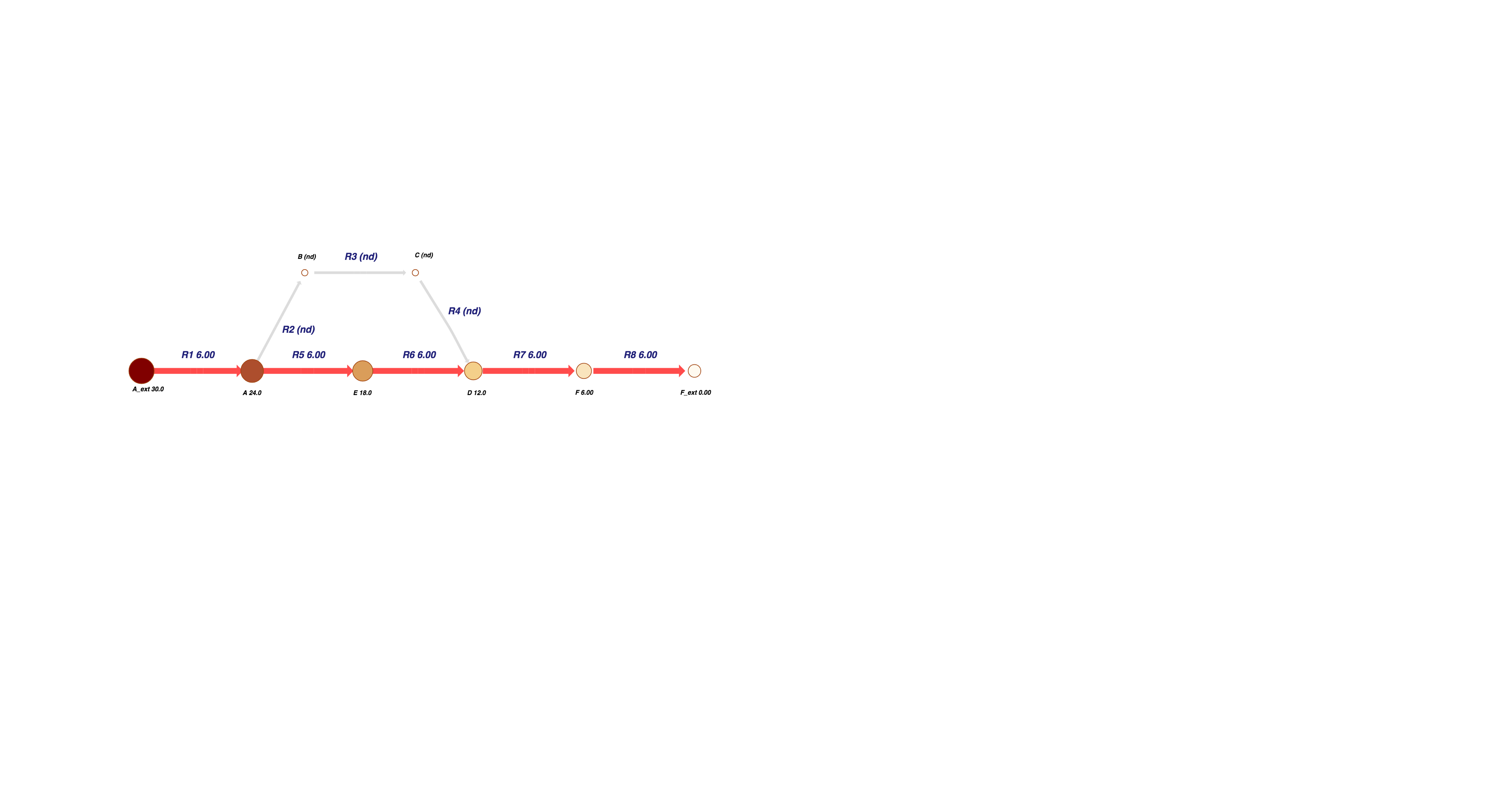 22
Even distribution of energy across second elementary mode
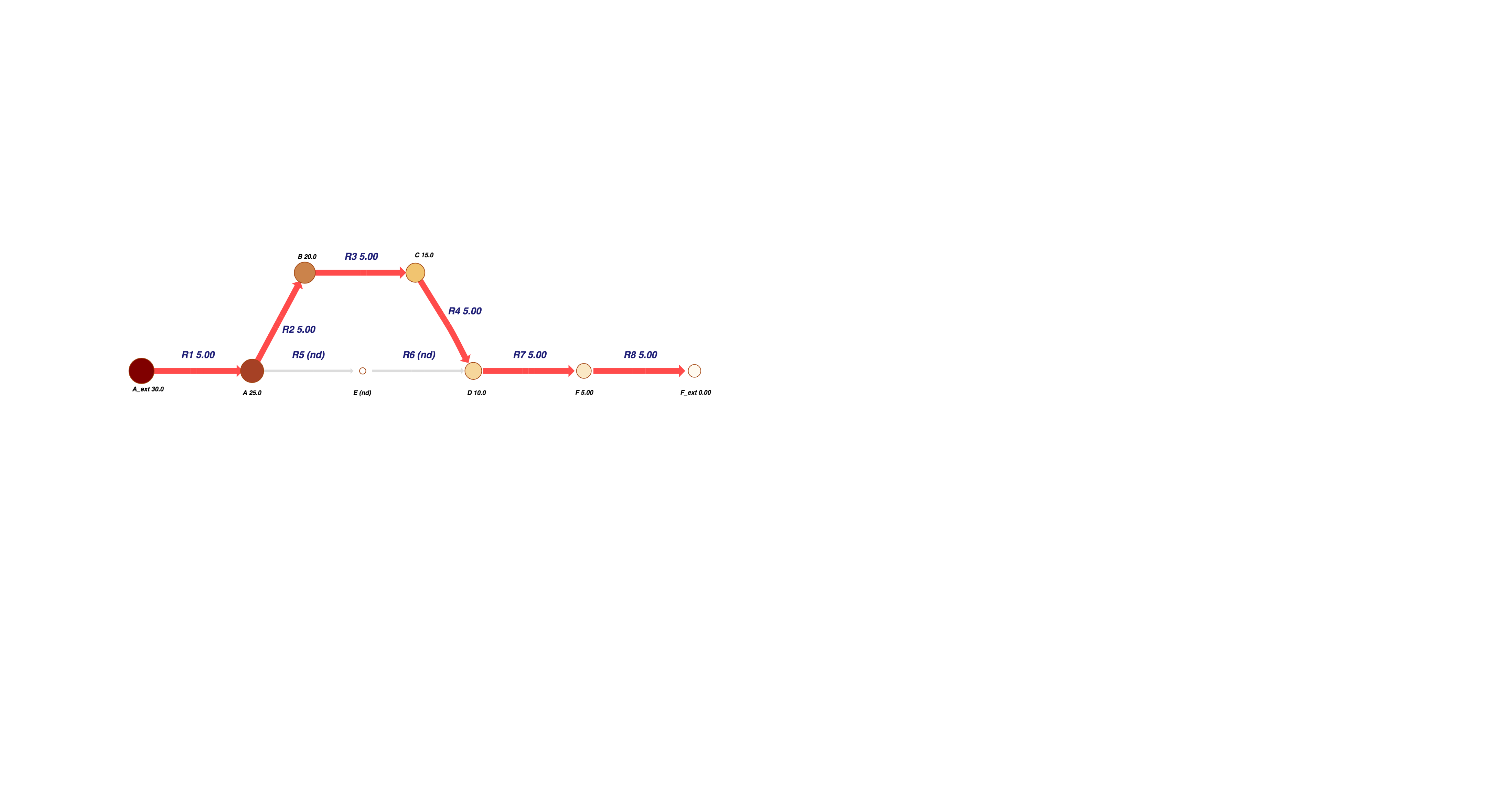 23
Even distribution of energy across both elementary modes
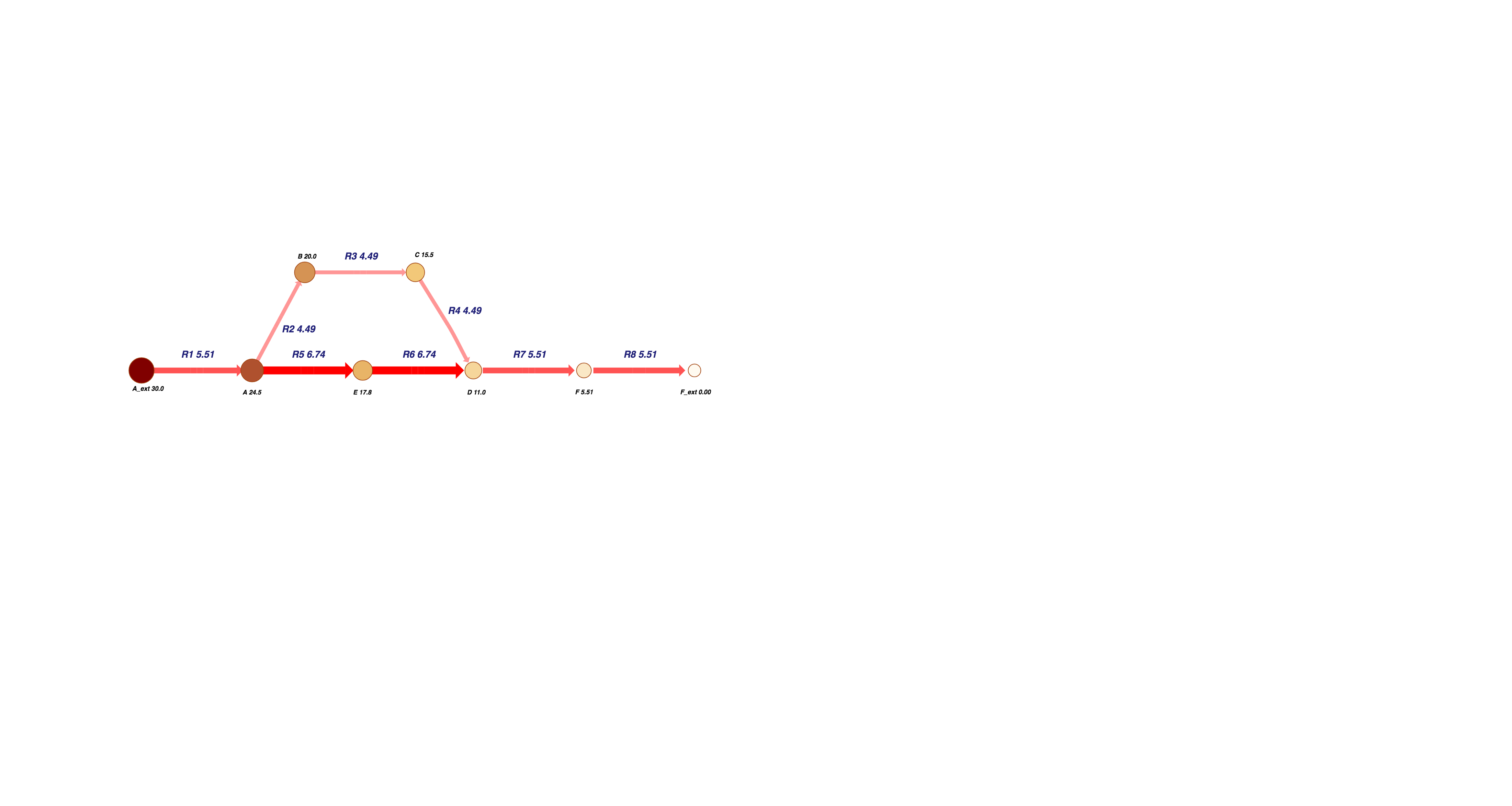 24
Applying MENTOS to the ABC model
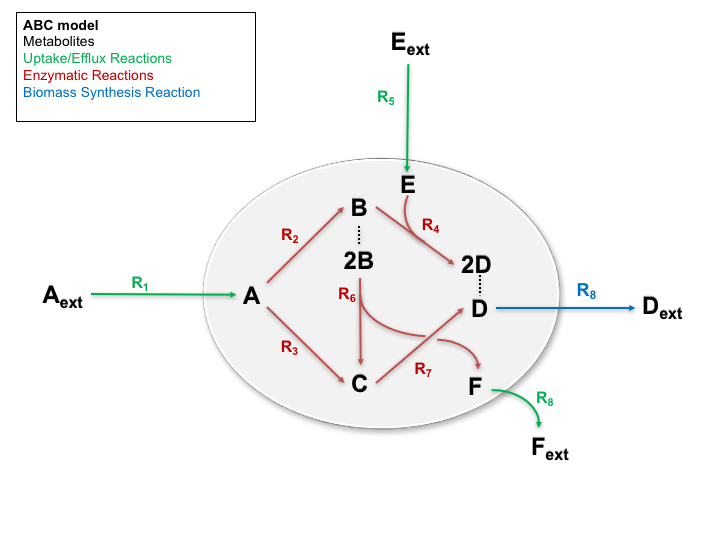 25
Elementary modes of the ABC model
26
Material view:Log concentrations and fluxes
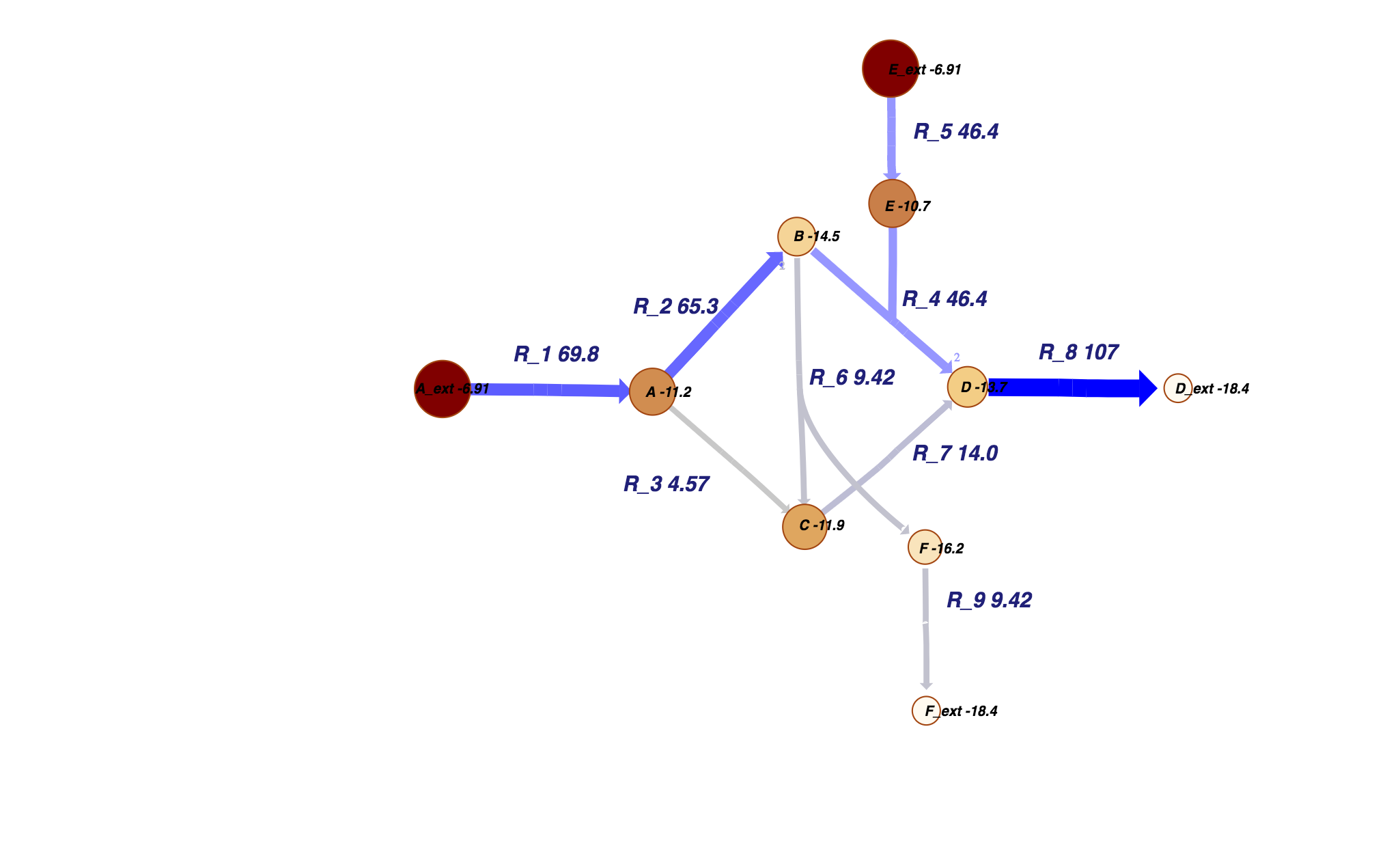 27
[Speaker Notes: MENTOS prediction of the net difference between the likelihood ratio of forward to backward rates and the likelihood ratio of backward to forward rates (edges) and log concentrations (nodes). Net likelihoods satisfy the steady-state constraint, and are proportional to the fluxes that are predicted to be associated with these metabolite concentrations]
Energy view:Chemical potentials and thermodynamic force
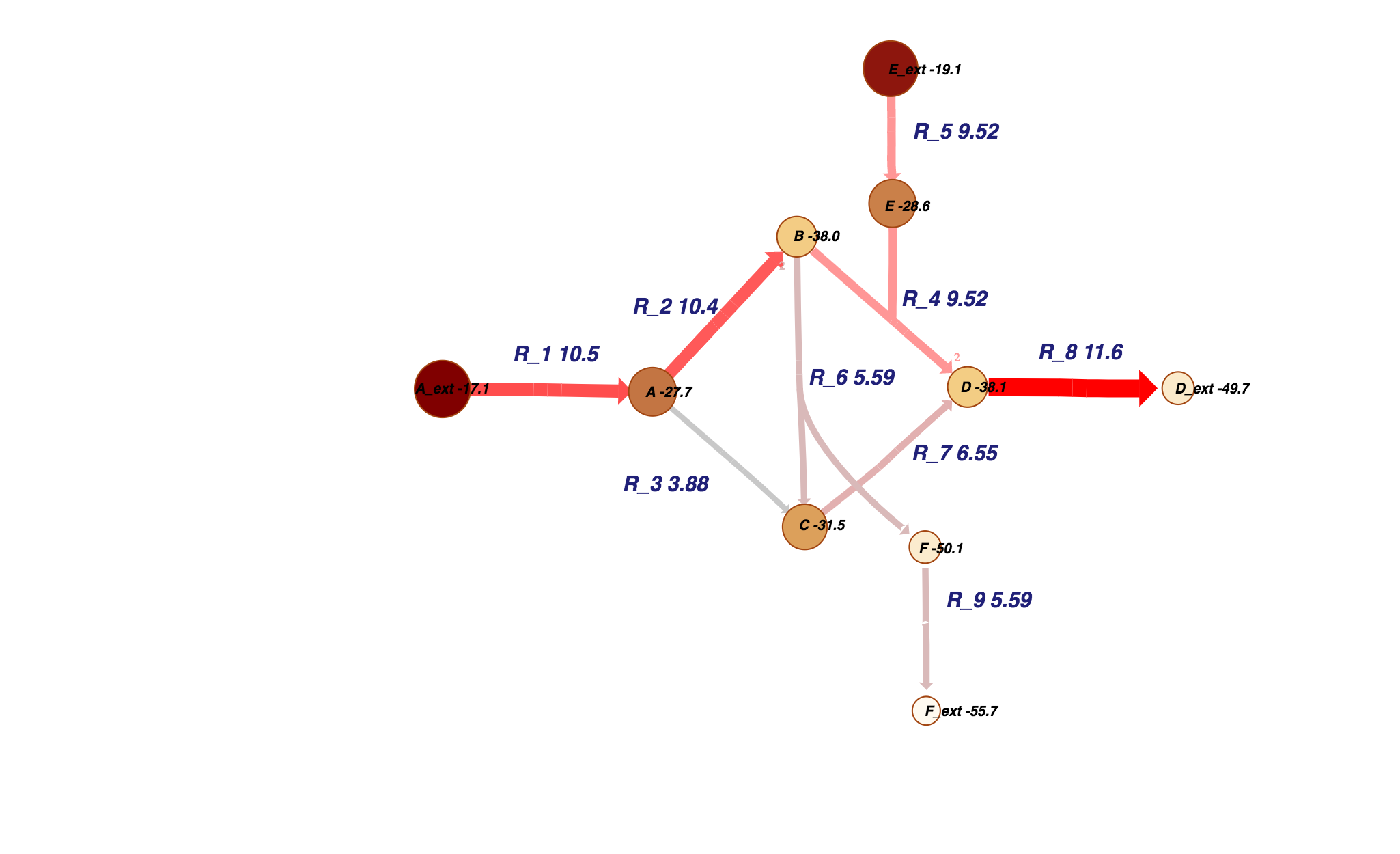 28
[Speaker Notes: MENTOS prediction of the thermodynamic force (edges) and chemical potential (nodes). The thermodynamic force is the difference between reactant and product chemical potentials, weighted by their respective stoichiometries, and is equal to the negative change in gibbs free energy of the reaction.]
Entropy production view:Chemical potentials and thermodynamic force
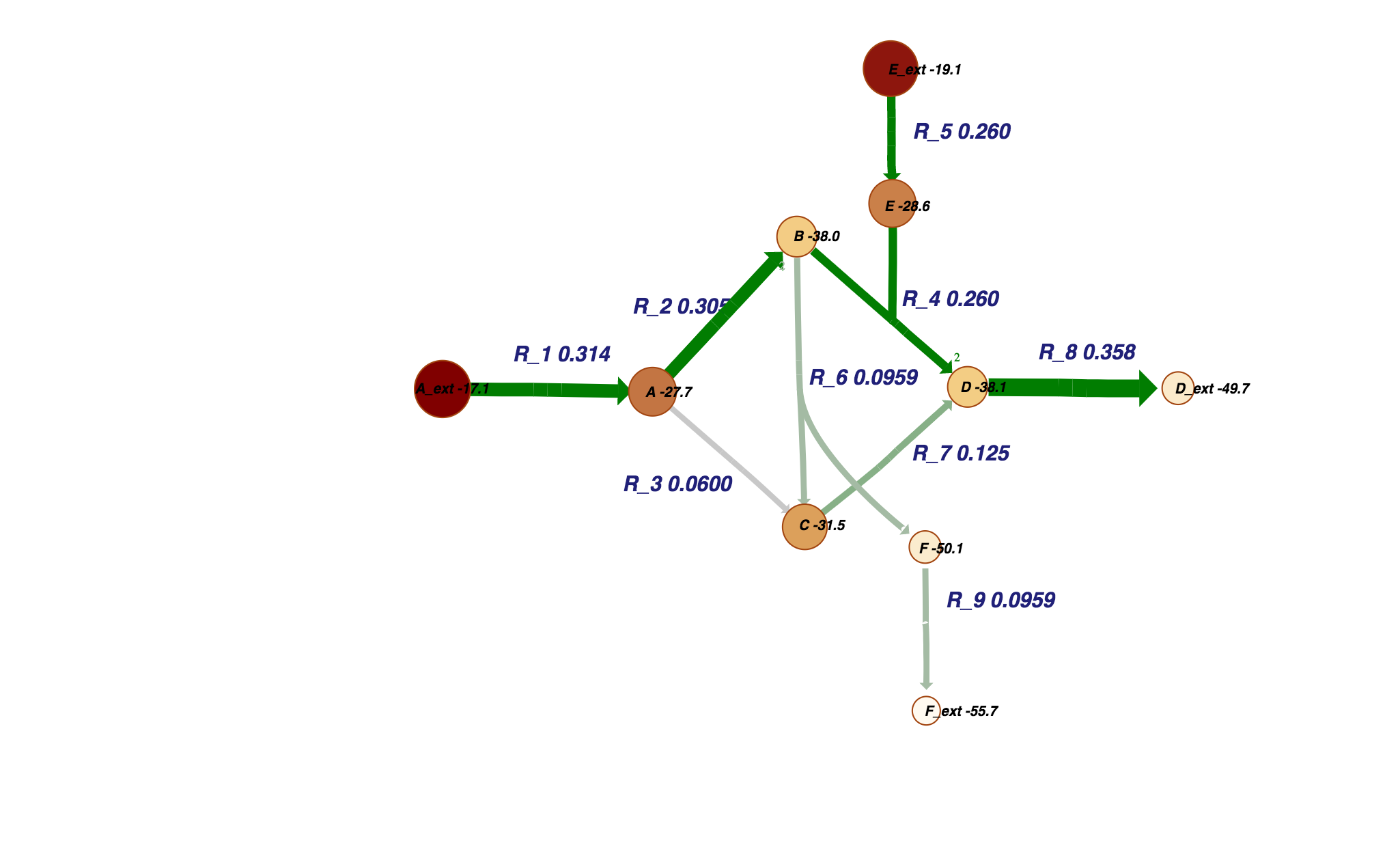 29
[Speaker Notes: MENTOS prediction of the reaction entropy (edges) and chemical potential (nodes) The reaction entropy is the entropy of the normalized~ likelihood ratios.]
Testing the hypothesis with measured rates and concentrations from E. coli Park, J. O., Rubin, S. A., Xu, Y.-F., Amador-Noguez, D., Fan, J., Shlomi, T., & Rabinowitz, J. D. (2016). Metabolite concentrations, fluxes and free energies imply efficient enzyme usage. Nature Chemical Biology, advance on(7), 482–489. https://doi.org/10.1038/nchembio.2077
30
Material view:Log concentrations and fluxes
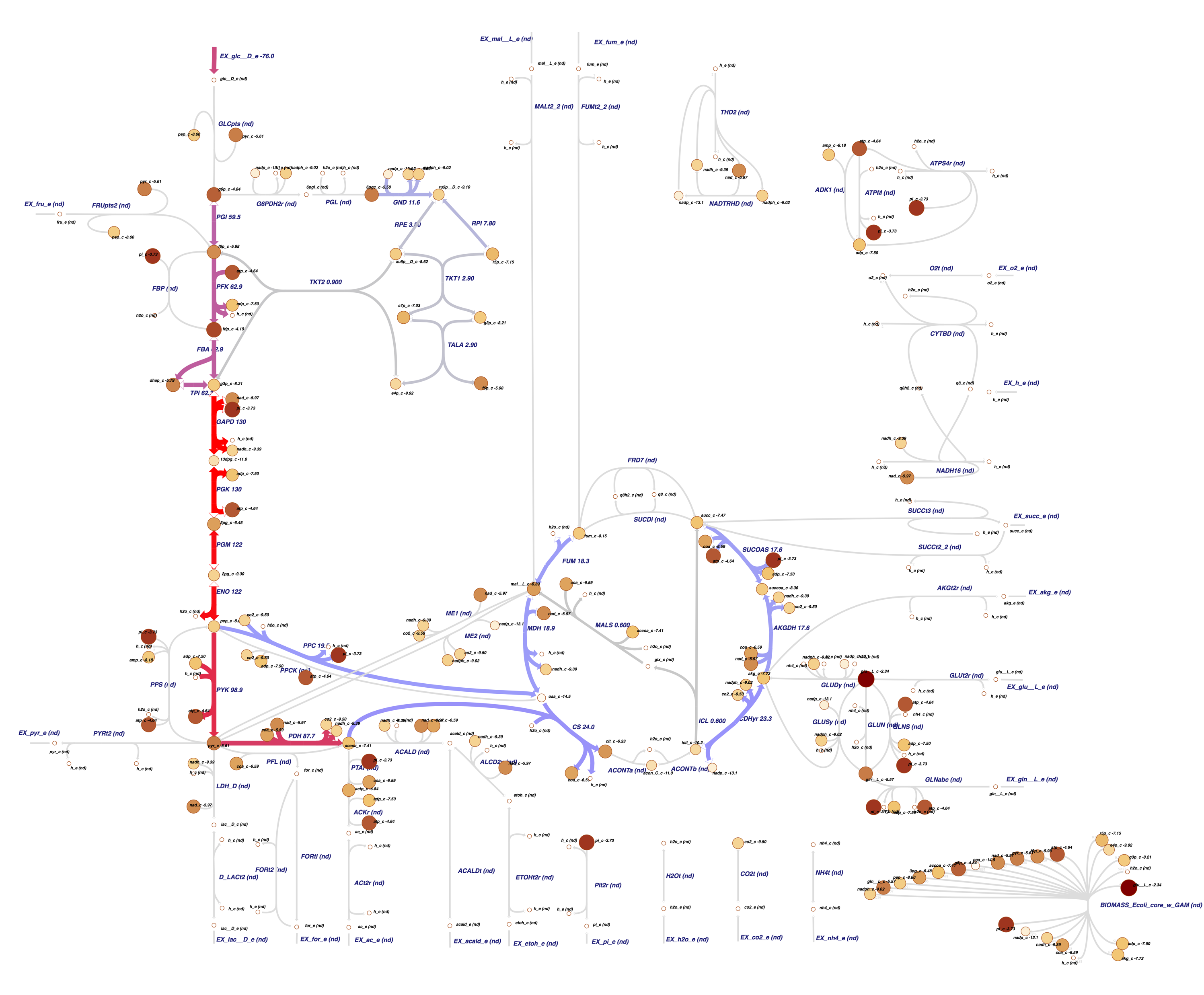 31
Energy view: Chemical potentials and Delta G are not evenly distributed
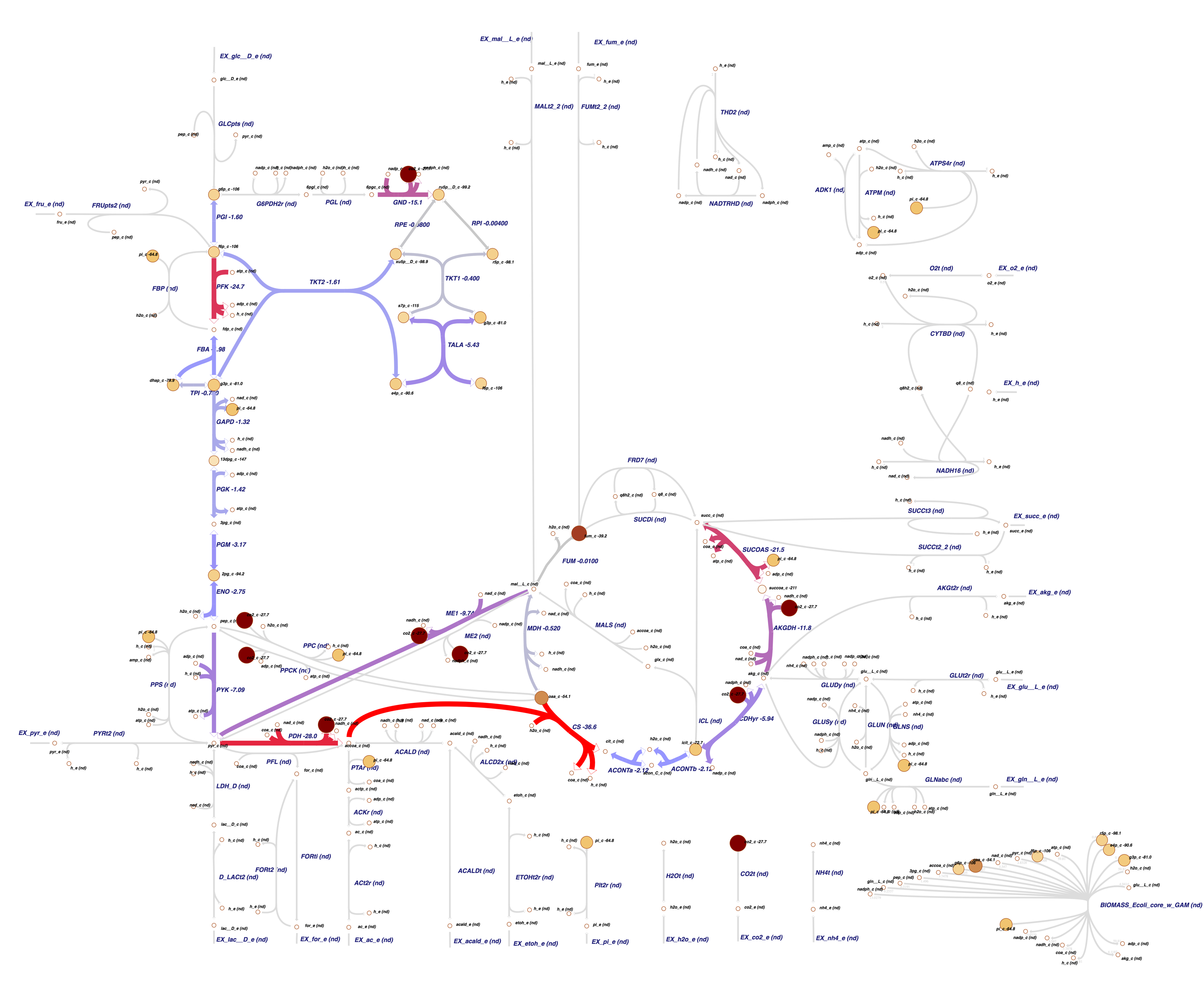 32
Take home message
Used the law of mass action to develop thermokinetic models that can predict non-steady-state dynamics in the absence of rate constants
Maximized entropy production to find a steady state that is both kinetically and thermodynamically optimal
Proposed the (null) hypothesis that what drives metabolite concentrations and fluxes in natural systems is an evolutionary pressure to extract energy from the environment as quickly and efficiently as possible.  When this hypothesis fails, then there is interesting biology going on.
33